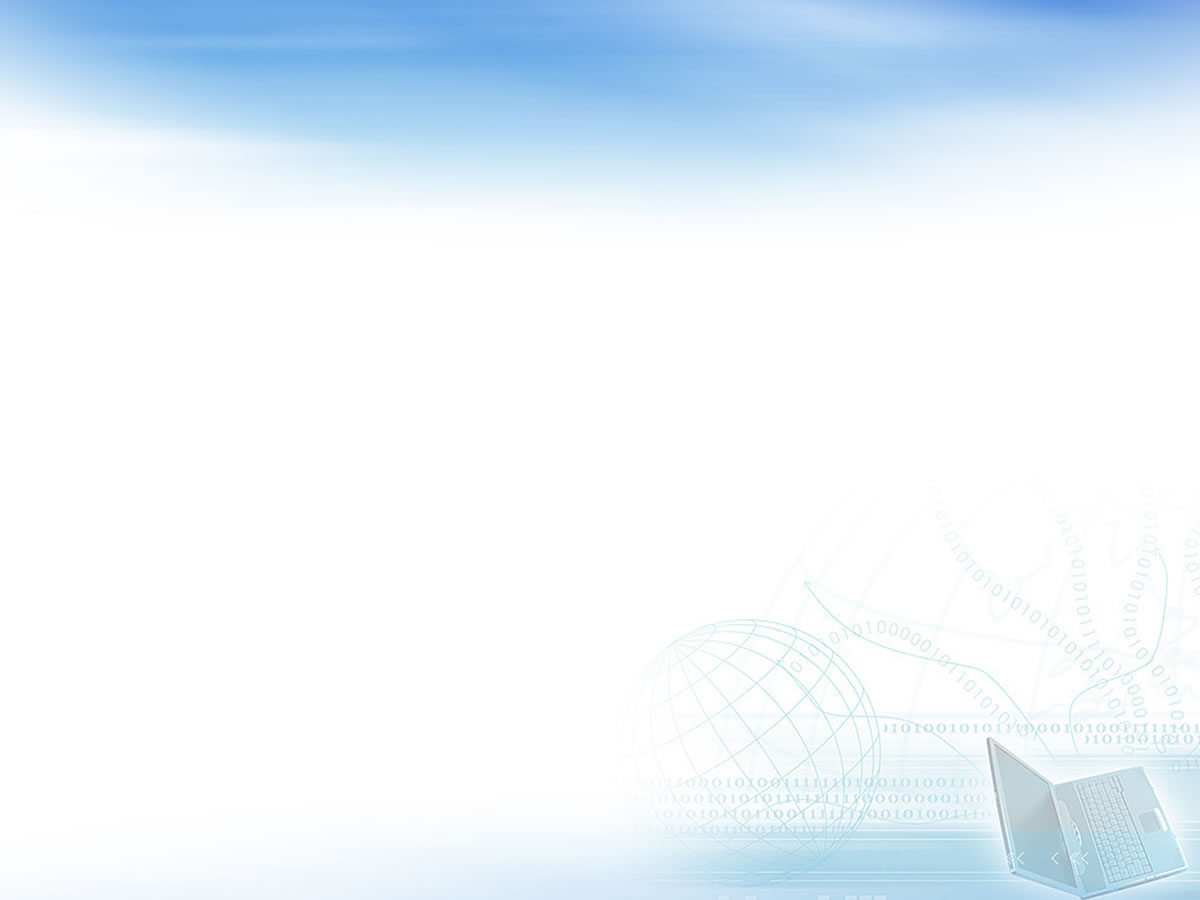 «Технология ТРИЗ – одно из  средств формирования творческих способностей учащихся»
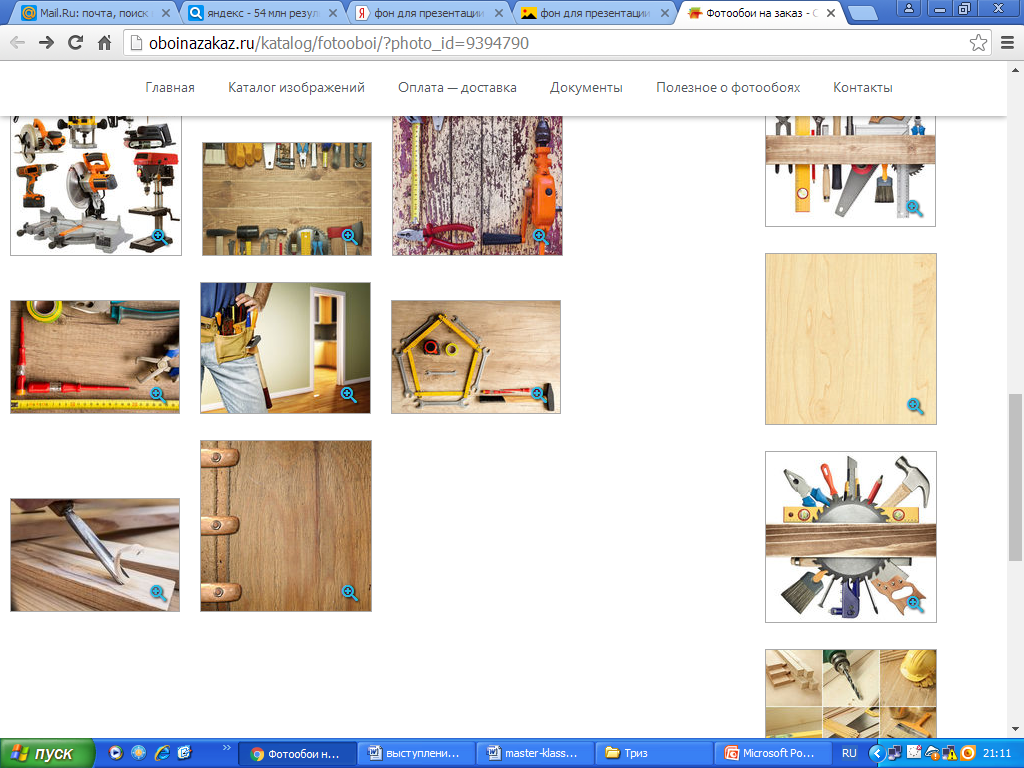 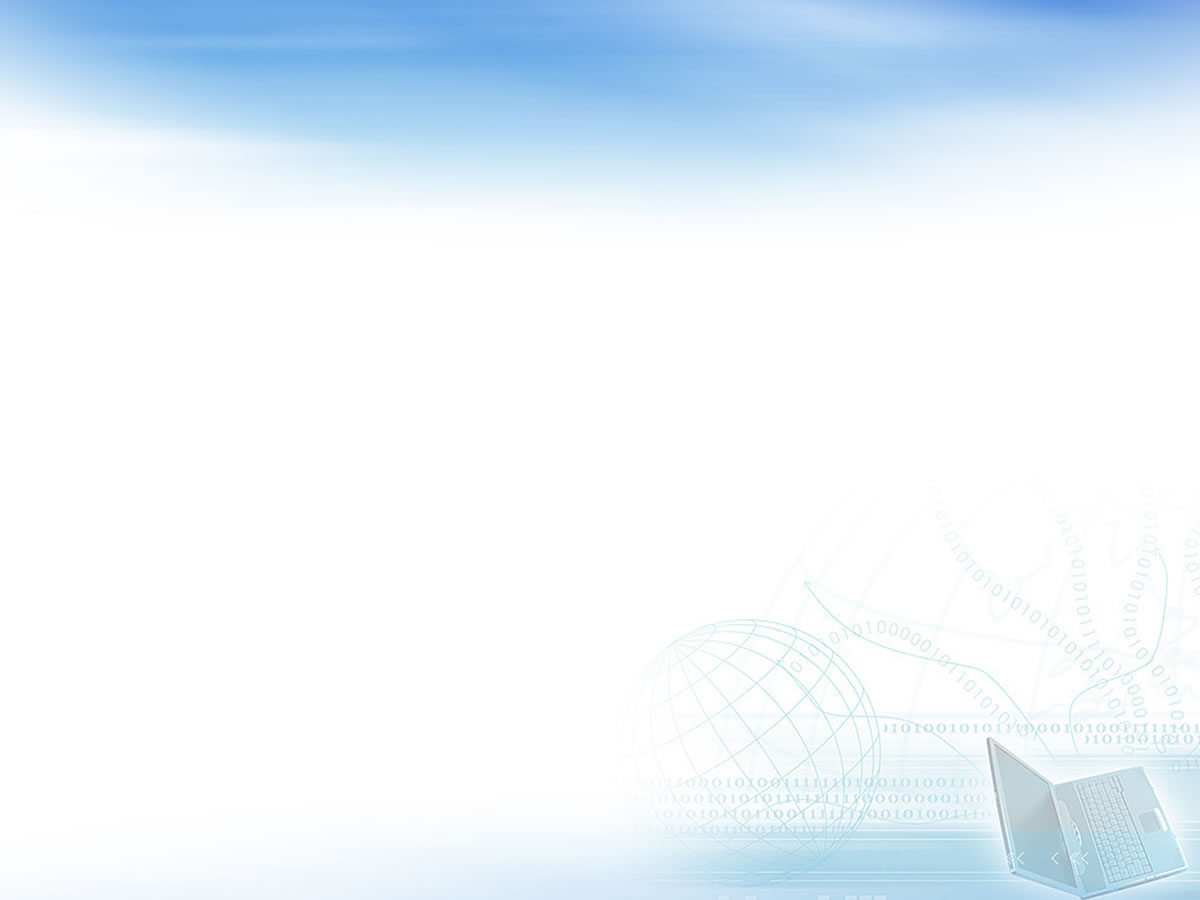 ТРИЗ — теория решения изобретательских задач
Автор — отечественный изобретатель, писатель-фантаст 
Генрих Саулович Альтшуллер

Начал поиски и аспекты своей программы и системы в 1945 году, но в начале он и его последователи внедряли ТРИЗ в технику, а сейчас это очень важное направление используется для развития многих технологических систем. 
С 1987 года ТРИЗ пришёл в детские сады.
(15.10.1926 - 24.09.1998)
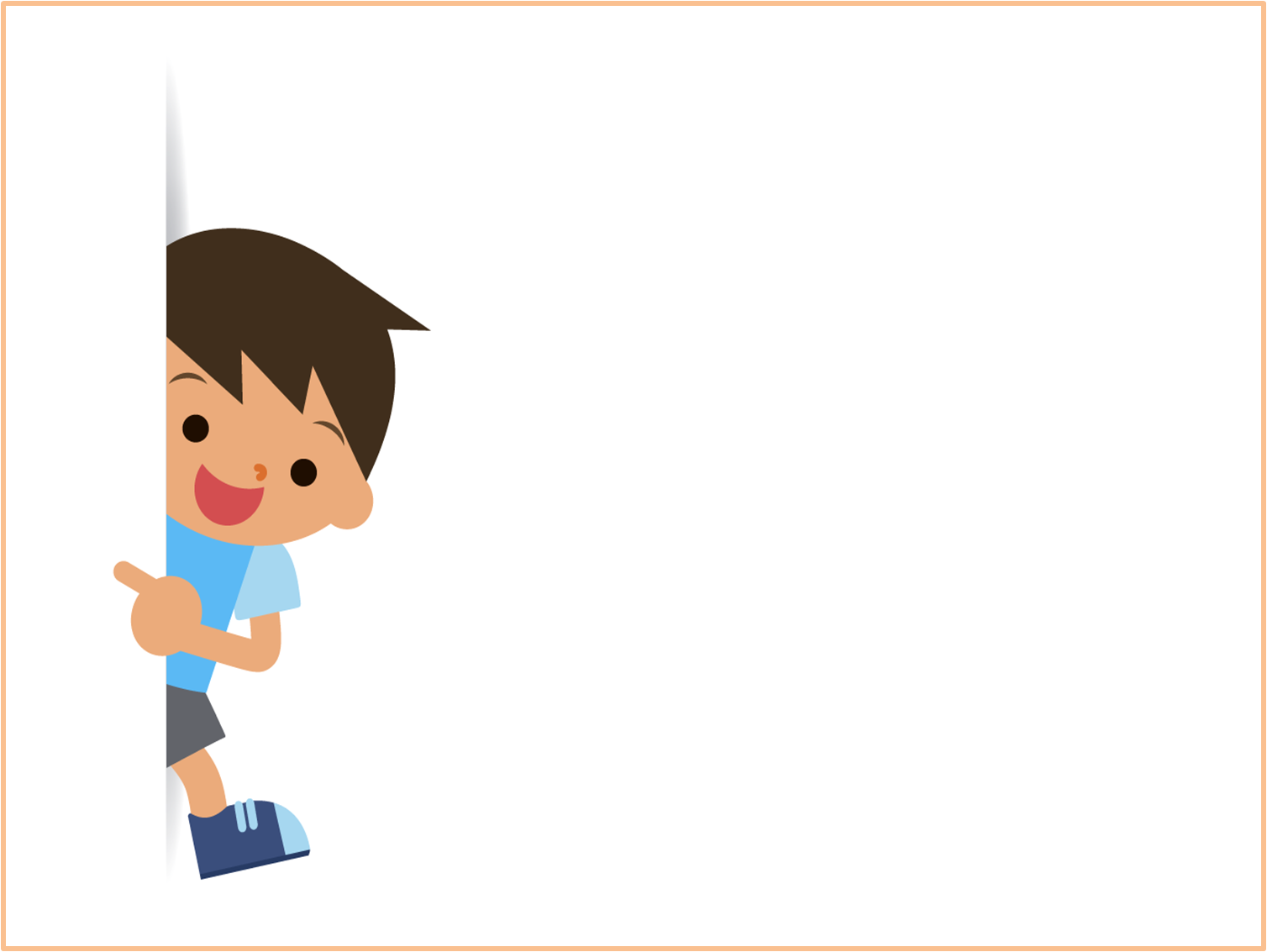 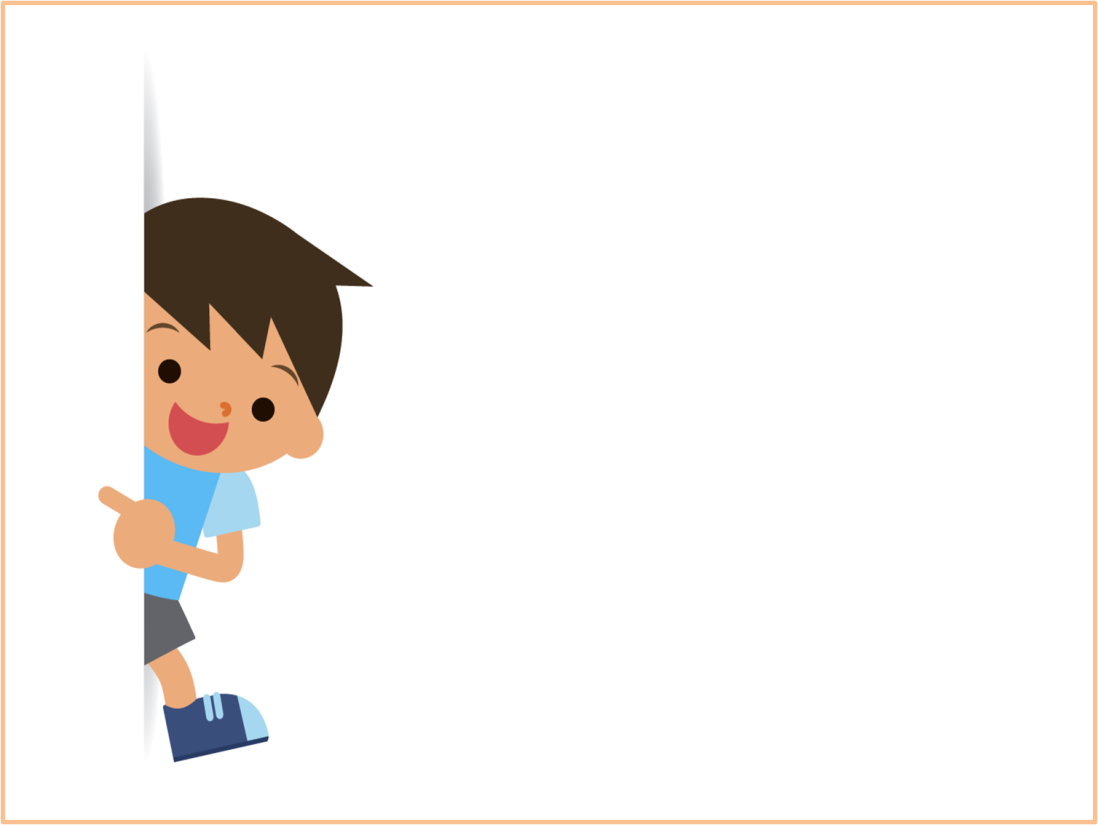 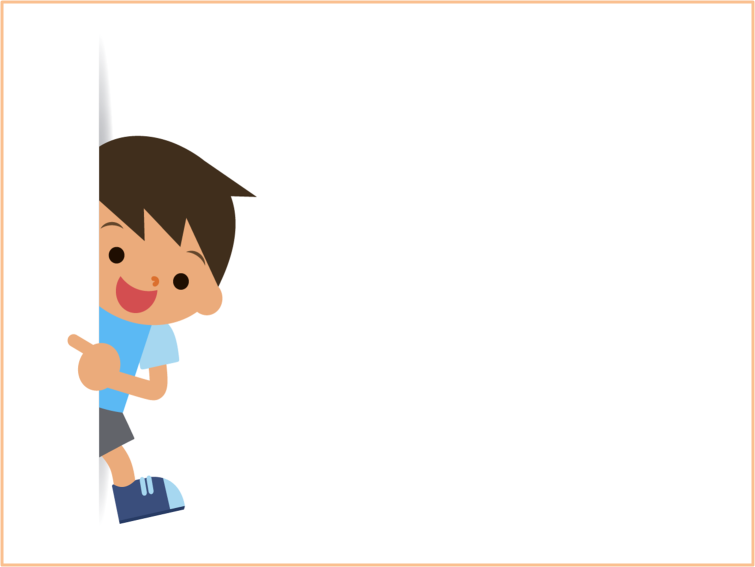 Названия методов, приемов